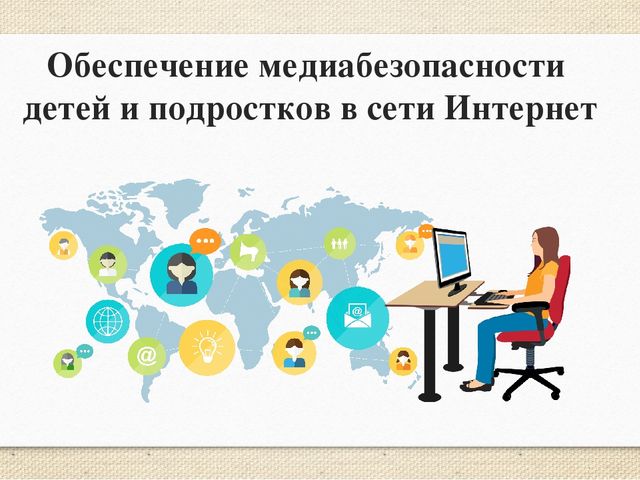 Информационно-методическое сопровождение деятельности образовательных организаций по информационной безопасности детей и подростков в сети Интернет
Скурихина Юлия Александровна, ст. преподаватель кафедры предметных областей  КОГОАУ ДПО «ИРО Кировской области»
Информационная безопасность
Под информационной безопасностью понимается защищенность информационной системы от случайного или преднамеренного вмешательства, наносящего ущерб владельцам или пользователям информации.
Информационная безопасность в образовательной организации
Информационная безопасность образовательного учреждения включает систему мер, направленных на защиту информационного пространства и персональных данных от случайного или намеренного проникновения с целью хищения каких-либо данных или внесения изменений в конфигурацию системы. 
Вторым аспектом понятия станет защита образовательного процесса от любых сведений, носящих характер запрещенной законом пропаганды, или любых видов рекламы.
Информационная безопасность
Согласно пункту 9 статьи 3 Федерального закона «О персональных данных» информационная система персональных данных — информационная система, представляющая собой совокупность персональных данных, содержащихся в базе данных, а также информационных технологий и технических средств, позволяющих осуществлять обработку таких персональных данных с использованием средств автоматизации или без использования таких средств.
Аспекты информационной безопасности
доступность (возможность за разумное время получить требуемую информационную услугу);

целостность (актуальность и непротиворечивость информации, ее защищенность от разрушения и несанкционированного изменения);

конфиденциальность (защита от несанкционированного прочтения).
Угрозы информационной безопасности
Угроза информационной безопасности — совокупность условий и факторов, создающих опасность нарушения информационной безопасности. 
Угрозы могут быть преднамеренными и непреднамеренными
Уровни обеспечения информационной безопасности
Уровни обеспечения информационной безопасности
Законодательный
Аппаратно-программный
Морально-этический
Физический
Административный
Обеспечение информационной безопасности в образовательной организации
Педагогические аспекты
Работа с родителями
Приказы и инструкции
Организация безопасного доступа 
к сети Интернет
Программные решения
Работа с педагогами
Работа 
с учащимися
Технические решения
Нормативно-правовая база
Правила использования сети Интернет в образовательном учреждении
Документ ознакомления и согласия с Правилами использования сети Интернет в образовательном учреждении, удостоверенное подписью в документе ознакомления и согласия с правилами
Инструкция для сотрудников ОУ о порядке действий при осуществлении контроля за использованием учащимися и работниками учреждения ресурсов Интернет
Приказ о назначении администратора точки доступа к сети Интернет
Должностная инструкция администратора точки доступа к сети Интернет в ОУ
Нормативно-правовая база
Инструктажи для обучающихся
Ответственный за антивирусную безопасность ОУ
Локальные акты, регламентирующие обязанности ответственных за антивирусную безопасность ОУ
Документы, регламентирующие работу систем контентной фильтрации
Документы, связанные с организацией хранения и обработки персональных данных
Обеспечение информационной безопасности школьников
Информационная безопасность школьника в образовательном учреждении может быть достигнута: 
при успешной реализации педагогических условий, сопряженных с целеполаганием и ценностями информационно-образовательной среды; 
реализацией воспитательной функции образования на основе приобщения учащихся к информации культурного, этического, гуманистического характера; 
обеспечением мотивированного включения подростков в разнообразные виды деятельности в информационной сфере; 
реализацией практической направленности отбора содержания образовательных ресурсов Интернета и применения интерактивной технологии фильтрации поступающей информации.
Работа по обеспечению информационной безопасности (воспитательный аспект) включает:
Работа с педагогами
Работа с родителями
Работа с детьми
Формы работы с родителями
Формы работы с детьми
Информационно-методическое сопровождение деятельности образовательных организаций по информационной безопасности детей и подростков в сети Интернет
направлено на организацию работы по защите детей от создания и распространения в сети Интернет материалов, содержащих пропаганду жестокости, насилия, порнографии, педофилии, суицидов и других социальных девиаций, изображение и(или) описание которых способно причинить вред здоровью, физическому, психическому, духовному и нравственному развитию детей
(Федеральный закон Российской Федерации от 29 декабря 2010 г. N 436-ФЗ "О защите детей от информации, причиняющей вред их здоровью и развитию")
Повышение квалификации педагогов
Ежегодно более 250 слушателей курсов повышения квалификации«Актуальные вопросы преподавания информатики в условиях реализации ФГОС»  и «Информационно-коммуникационные технологии в образовании: повышение профессиональной компетентности педагогов в условиях реализации ФГОС» изучают тему «Обучение в современной информационно-образовательной среде»
В рамках переподготовки по теме «Менеджмент в образовании» рассматриваются вопросы информатизации образовательной организации, в т.ч. и обеспечения информационной безопасности
Предоставление материалов по информационной безопасности для самостоятельного изучения
Мероприятия
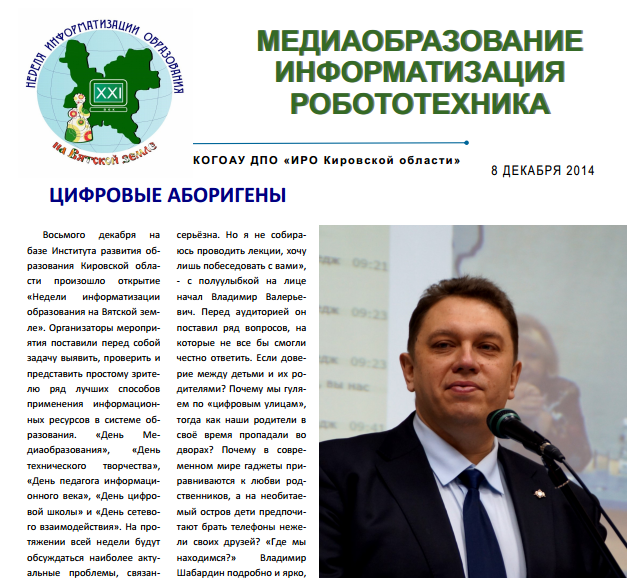 Неделя информатизации на Вятской земле
Межрегиональный педагогический конвент «Информатизация образования в Кировской области: взгляд в будущее»
Выступления на областном родительском собрании, на мероприятиях для округов, в образовательных организациях
Рассмотрение вопросов информационной безопасности в рамках методических дней
Тематические конкурсы (среди педагогов и учащихся)
Рассмотрение вопросов информационной безопасности на мероприятиях, посвященных обеспечению здоровья и безопасности детей
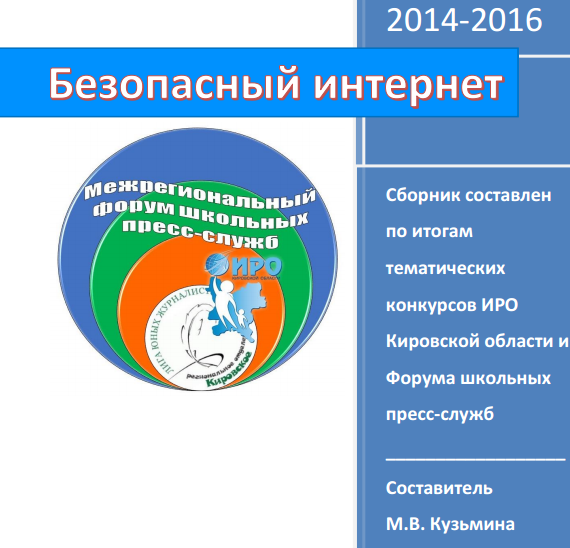 Сопровождение федеральных мероприятий
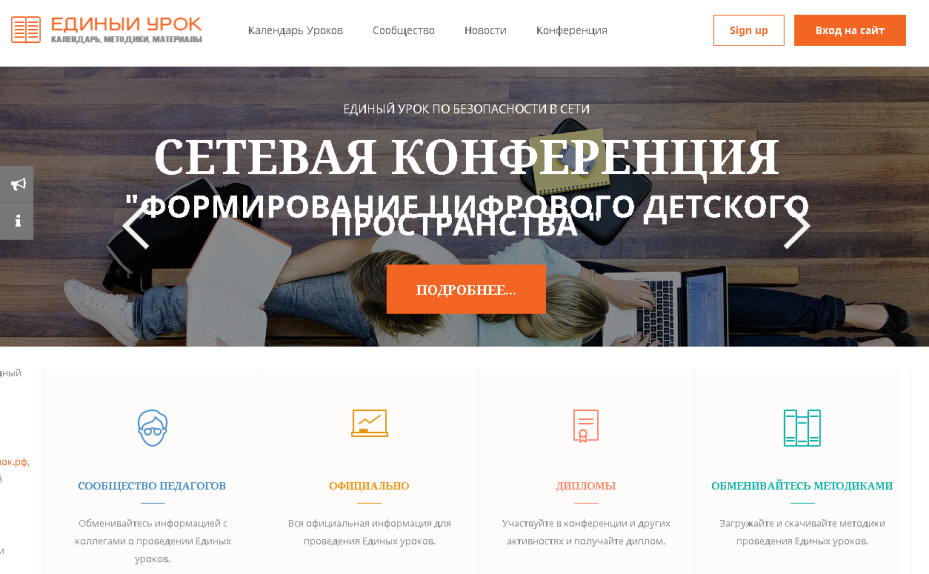 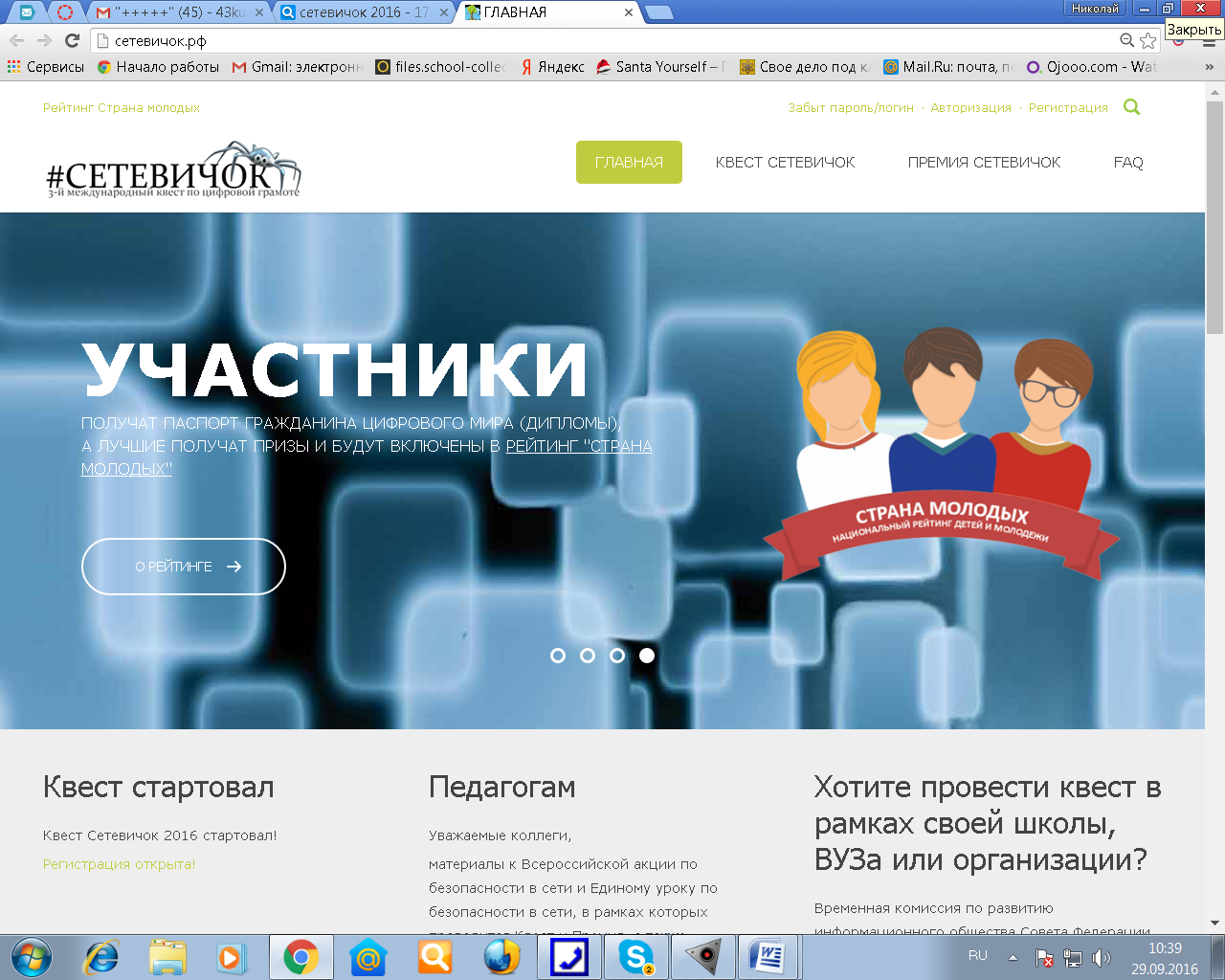 Рассмотренные вопросы:
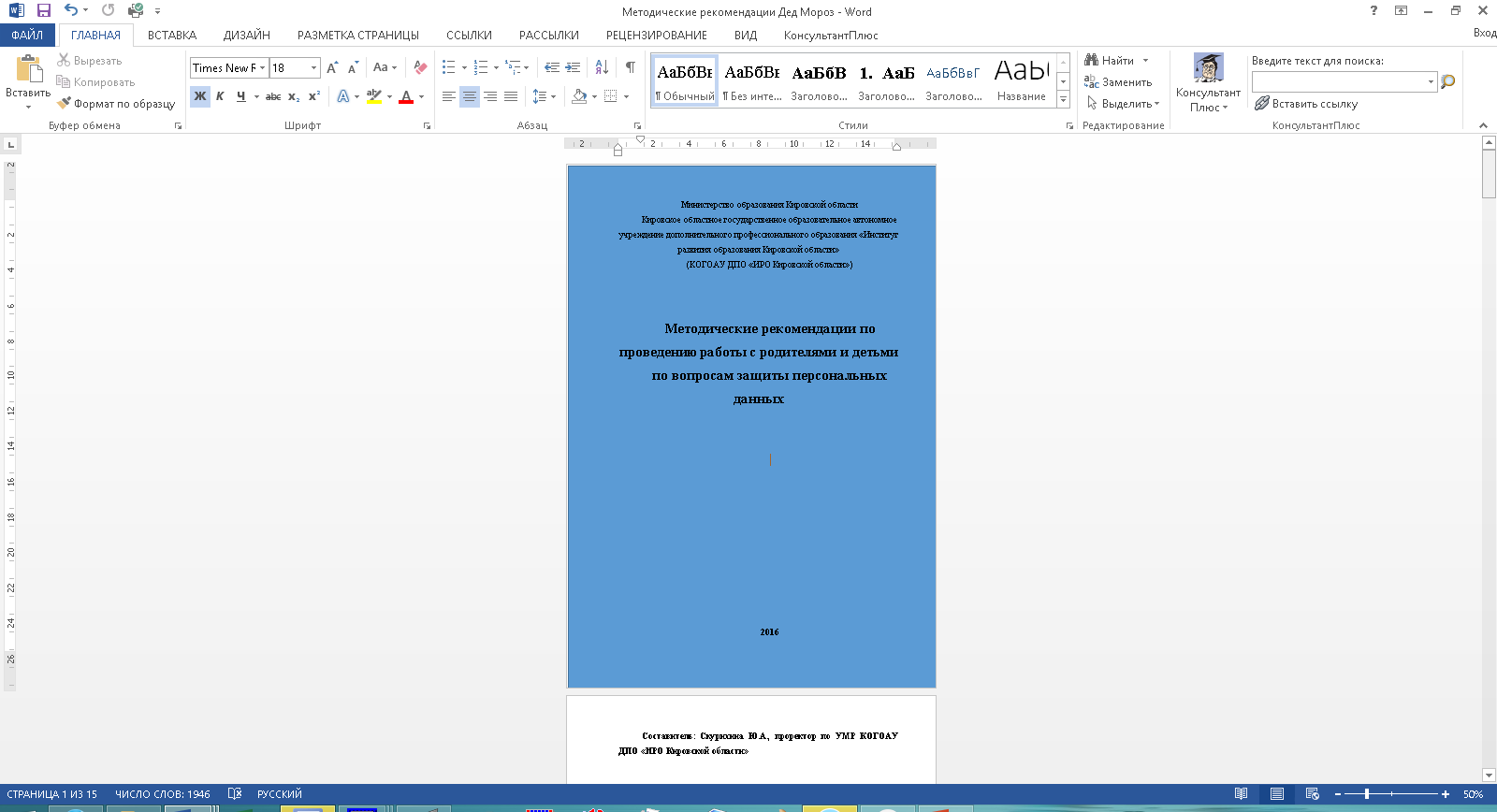 I. Вопросы, подлежащие рассмотрению на родительских собраниях
Понятие персональных данных
Угрозы сети Интернет
Советы родителям
II. Вопросы, которые нужно обсудить с детьми
 Советы детям по использованию сети Интернет
Памятка «Как защитить персональные данные в сети Интернет)
Полезные ресурсы
Темы родительских собраний:
«Наши друзья - Интернет и СМИ»
«Опасности и угрозы в Интернете и СМИ» 
«Безопасное использование компьютерных и мобильных устройств»
«Ответственное поведение учащихся в глобальном информационном пространстве»
Тема «Коммуникационные технологии» 8 часов
В том числе урок «Личная безопасность в сети Интернет»
Раздел на сайте
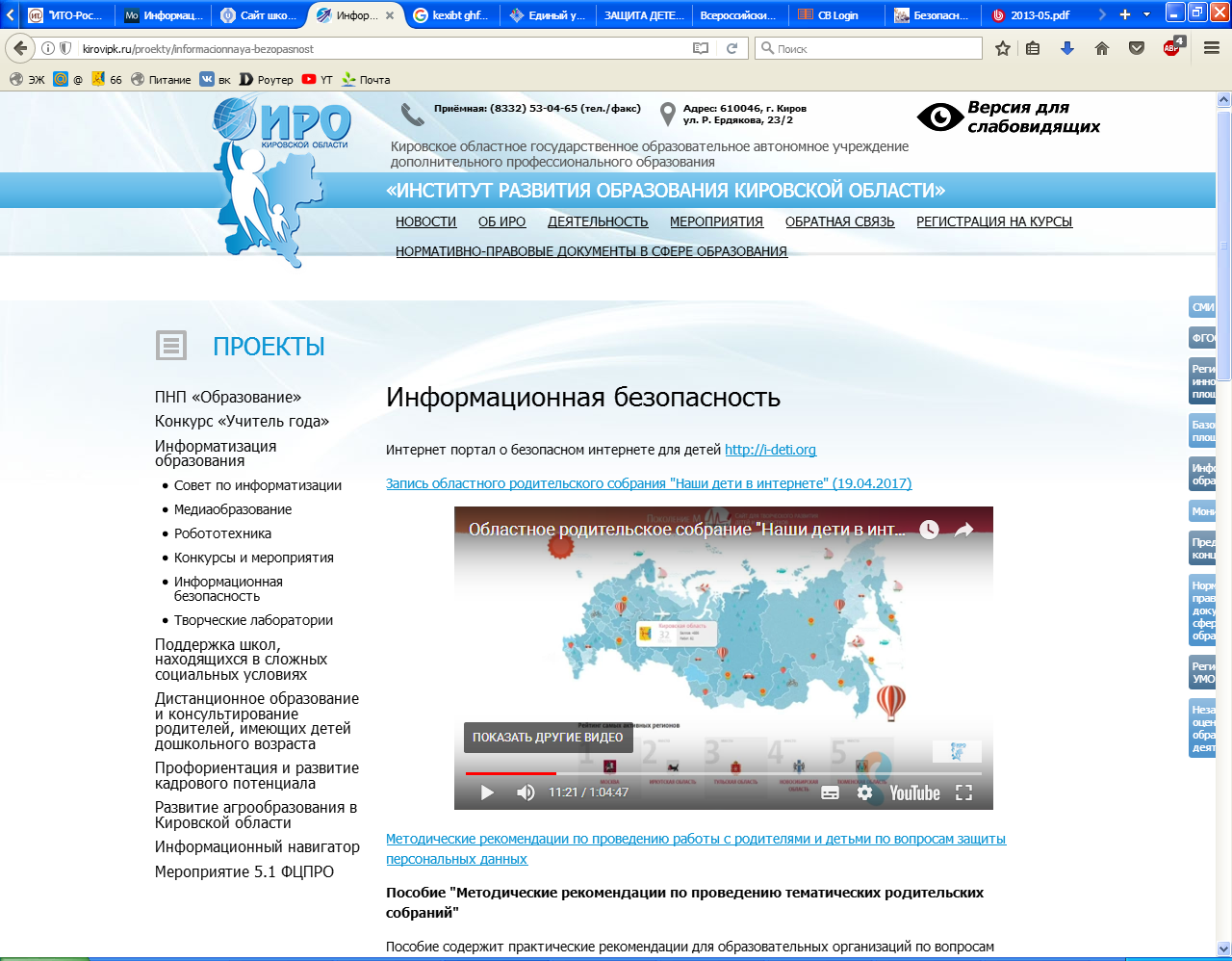 Спасибо за внимание